ỦY BAN NHÂN DÂN QUẬN 12
Trường Tiểu học Nguyễn Thị Minh Khai
CÔNG NGHỆ - TUẦN 28
BÀI 9: EM LÀM DIỀU GIẤY
(Tiết 2 )
KHỞI ĐỘNG
1. HÌNH THÀNH KIẾN THỨC 
 KĨ NĂNG MỚI
Hoạt động 2: Thực hành làm diều giấy
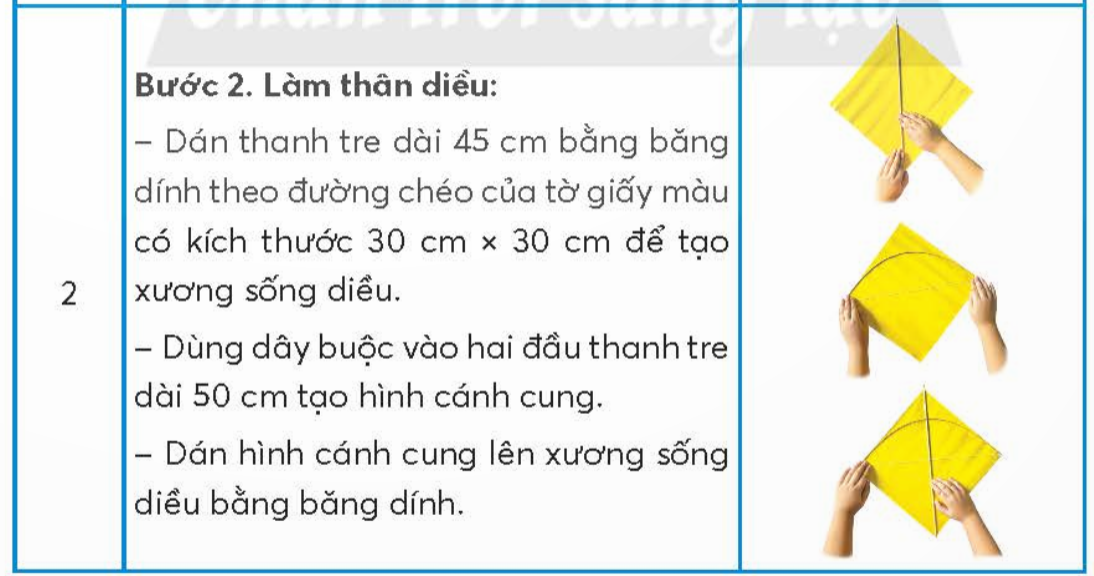 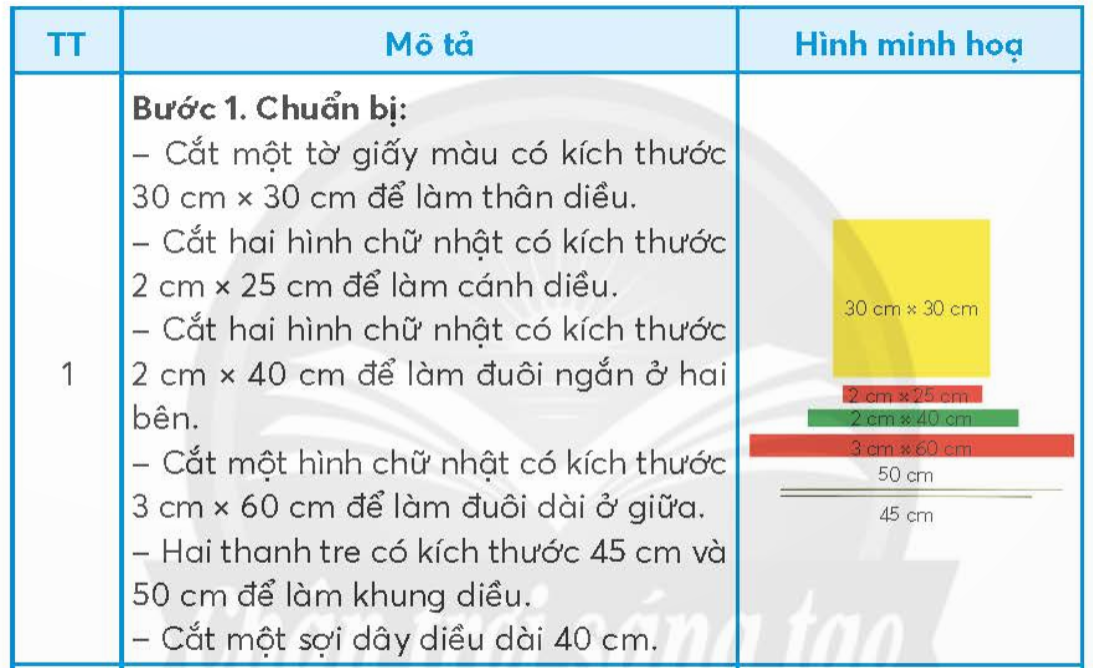 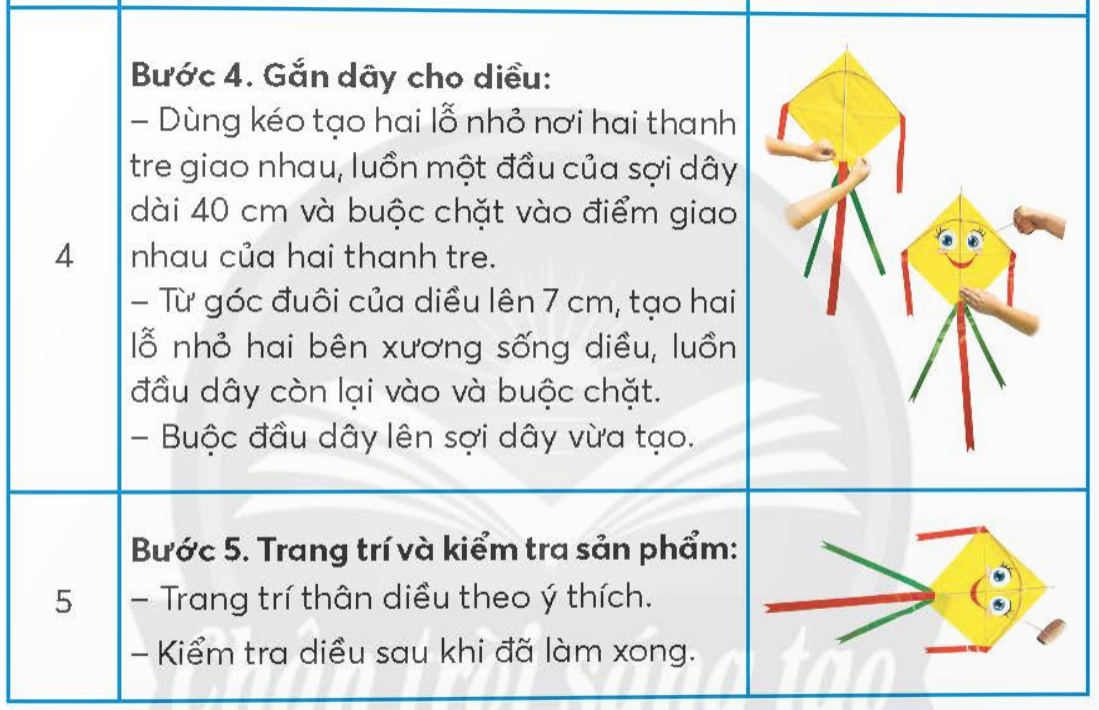 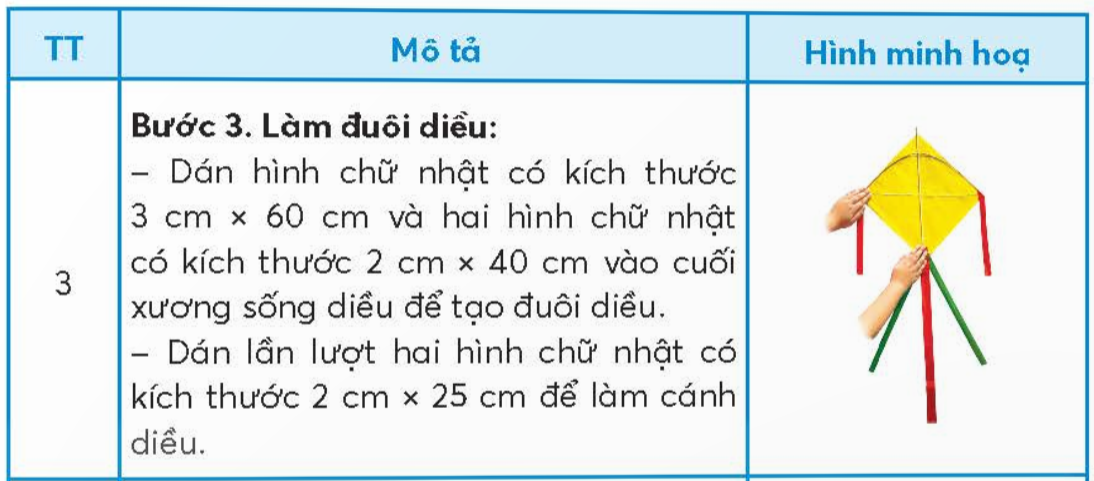 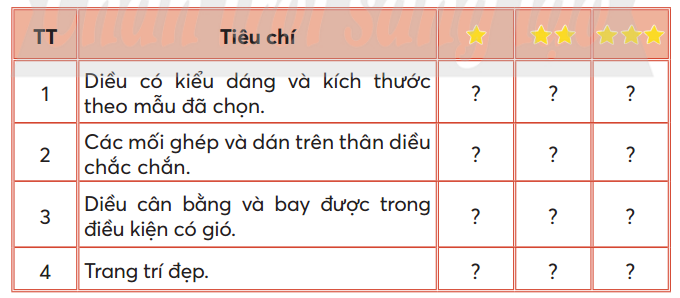